Knowledge About Language
Saw Seen Did Done
Saw Seen
The word ‘saw’ can be used on its own in a sentence. For example:	
Peter saw the curling match.

The word ‘seen’ cannot be used alone in a sentence.  It has to have an auxiliary verb with it. For example:
Peter has seen the curling match.
Task
Fill in either saw or seen in the five sentences below.

1.	Mary and I __________ that film last week.
2.	Both of us had __________ it before you did.
3.	I ________ you at the disco.
4.	You were also ________ by Mary.
5.	Jim _________ us before we had __________ him.
saw
seen
saw
seen
saw
seen
Did Done
The word ‘did’ can be used on its own in a sentence. For example:	
Peter did the maths homework.

The word ‘done’ cannot be used alone in a sentence.  It has to have an auxiliary verb with it. For example:	
Peter has done the maths 
homework.
Task
Fill in either did or done in the five sentences below.
1.	Kate __________ the work by herself and ________ it well.
2.	After she had ________ the work, she went out.
3.	We _________ the shopping quickly.
4.	I have _____________ my work early this week.
5.	I think I have __________ better in the test this week.
did
did
done
did
done
done
Relative Pronouns
Relative Pronouns
Relative Pronouns are words such as who, whose, whom and which.
These words are relative pronouns when they are used to join two small sentences together.  
They come in the middle of sentences, not at the start.
Who and Which
Who is used for people.
Which is used for animals and things.
Examples
I’m not talking to my brother who is a pest.

I’m walking my dog which is a poodle.
Task
Join the sentences below using who or which.
1.	I spent £5.  I found it in the park.
2.	I bought pink and yellow sweets.  They were disgusting.
3.	I gave them to my little sister.  She likes disgusting sweets.
4.	She got sick and told my Mum.  She was not pleased.
Whose
Whose can be used as a relative pronoun.
It is used to join two short sentences into one long one.
It comes in the middle of the long sentence.
Whose
Example
I know the boy.  His clothes are dirty and torn.
I know the boy whose clothes are dirty and torn.
Task
1.	We found a football shirt and wondered _________ it was.
2.	It belonged to the new goalkeeper ________ had just joined the team.
3.	We were all pleased with the new goalkeeper _________ managed to save a really good shot at goal.
4.	He passed the ball to a defender _________ was fouled by the big Number 10 and who
    was given a free kick.
whose
who
who
who
Task
5.	There was an argument about _________ free kick it was.
6.	The Number 10 _________ foul had caused a slight injury was sent off.
7.	The Referee ______ sent him off was mobbed by the players.
8.	The other team _________ man had been sent off were furious.
9.	The new goalkeeper _____ helped us win 
the game was a hero.
whose
whose
who
whose
who
Relative Pronouns
Relative Pronouns
Relative pronouns (who, whom, whose, which) should be put as close as possible to the noun that they are attached to.

If you don’t do this, the sentence can seem muddled and strange.
Example
Wrong: The bride was given away by her father, who wore a white silk dress.

This is wrong because it seems to suggest that it was the father, not the bride, who wore the white silk dress.

Correct: The bride, who wore a white 
silk dress, was given away by her father.
Task
1.	The antique chair, which Dad handled carefully, cost a thousand pound.
2. The girl, who was the Major’s daughter, married a soldier.
3. The pet shop manager, who had a long beard, kept a parrot.
4. The football crowd, who shouted until they were hoarse, helped the team win.
5. My aunt’s new baby, who normally cries for half of the night, slept peacefully in my car.
Task
1.	The antique chair cost a thousand pounds, which Dad handled carefully.
2. The girl married a soldier who was the Major’s daughter.
3. The pet shop manager kept a parrot who had a long beard.
4. The football crowd helped the team win who shouted until they were hoarse.
5. My aunt’s new baby slept peacefully in my car who normally cries for half of the night.
Those and Them
Those and Them
It is important to use the correct word, those or them.

You use those in front of a noun.
For example:	I like those CDs.

You use them when there is no noun.
For example:	I like them.
Task
1.	I don’t know _______________ boys.

2.	I have seen _______________.

3.	We are going to see _______________ films.

4.	They don’t want to see _____________.

5.	Do you like _____________?
those
them
those
them
them
Task
6.	I prefer _____________ films that are exciting.

7.	What do you think of _____________?

8.	We are not thinking about ____________ exams.

9.	When do you have to sit ____________?

10.	I hope that you pass ______________.
those
them
those
them
them
The Possessive Apostrophe
Possessive Apostrophe
the keyboard of Fiona  =  Fiona’s keyboard		 

Rule		
Find the owner			Fiona
Add the apostrophe		Fiona’
Add s if there isn’t one	          Fiona’s
Possessive Apostrophe
Some plural nouns will need s to be added but most of them will already have one.
	
the car of my parents  =  my parents’ car
Rule		
Find the owner			my parents
Add the apostrophe		my parents’
Add s if there isn’t one 	          my parents’ car
(There is!)
Possessive Apostrophe
the boats of the fishermen  =  the fishermen’s boats

Rule		
Find the owner			the fishermen
Add the apostrophe		the fishermen’
Add s if there isn’t one	the fishermen’s boats
Task
1.	Policemens uniforms are being updated.
2.	Why are childrens departments so often on the second floors of big stores?
3.	The small childs handwriting was untidy but the letters were well formed.
4.	Holidays Unlimited have been inundated with holidaymakers complaints.
5.	Farmers incomes have been severely affected by the cut in subsidies.
Task
1.	Policemen’s uniforms are being updated.
2.	Why are children’s departments so often on the second floors of big stores?
3.	The small child’s handwriting was untidy but the letters were well formed.
4.	Holidays Unlimited have been inundated with holidaymaker’s complaints.
5.	Farmers’ incomes have been severely affected by the cut in subsidies.
Task
1.	It’s my parents wedding anniversary on Monday.
2.	The childrens party was a great success.  There were fifteen girls and twelve boys.
3.	The boxes of books were stacked at the end of the corridor.
4.	Mrs Doak groaned, “Girls voices are so much shriller than boys voices.  I have such a headache!”
5.	Year 7s outing has been postponed.
Task
1.	It’s my parents’ wedding anniversary on Monday.
2.	The children’s party was a great success.  There were fifteen girls and twelve boys.
3.	The boxes of books were stacked at the end of the corridor.
4.	Mrs Doak groaned, “Girl’s voices are so much shriller than boy’s voices.  I have such a headache!”
5.	Year 7’s outing has been postponed.
The Possessive Apostrophe
Possessive Apostrophe
You use an apostrophe with an s (‘s) to show that someone or something owns something.  Remember the rules!
Examples: 
Rover is Tom’s dog.			
Richard’s pen is broken.
The restaurant’s food is awful.		
The hut’s roof is leaking.
Task
Example	

The feathers of the bird are black.
 
The bird’s feathers are black.
Task
1.	The car of the teacher is parked in the street. 
2.	The bag that John has is blue and white.
3.	We don’t like the food of this café.
4.	The headmaster of the school is called Mr. Green.
5. The sister of the girl is younger than she is.
6.	The captain of the team is called Paul Turner.
Task
1.	The teacher’s car is parked in the street. 
2.	John’s bag is blue and white.
3.	We don’t like this café‘s food.
4.	The school’s headmaster is called Mr. Green.
5. The girl’s sister is younger than she is.
6.	The team’s captain is called Paul Turner.
Proof Reading
Proof Reading
There are twenty errors in the extract below from Flat Stanley that have been deliberately introduced for you to identify and correct.
The Shortening Apostrophe
Shortening Apostrophe
Sometimes when we speak we shorten what we say. For example, we don’t usually say “I am...”

We shorten it to “I’m…”
Shortening Apostrophe
When we write this, we put the words together and put an apostrophe in instead of one (or sometimes two) of the letters. 

I am       We are    They are     are not 
I’m         We’re      They’re       aren’t
Task 1
Write the long version of these shortened words:

1. they’re 
2. can’t 
3. she’s 
4. haven’t
5. weren’t
Task 1
Write the short version of these words:

1. is not 
2. he is
3. you are 
4. they have
5. I have
It’s and Who’s
It’s mean it is or it has. E.g. It’s been a long day.
Its means belonging to it E.g. Its coat is dark and glossy.
Task 2
In the sentences below, fill in either it’s or its. 

1. __________ time for us to go home.
2. The dog chases _______ own tail.
3. I think ________ an eagle.
4. ________ got long feathers and a strong beak. 
5. _____ claws look dangerous.
It’s
its
it’s
It’s
Its
It’s and Who’s
Who’s means who is or who has.
E.g. Who’s got a good job?
Whose means belonging to who.
E.g. Jake is a boy whose clothes are always dirty.
Task 3
In the sentences below, fill in either who’s or whose. 

1. I know ______ coming to the party.
2. _______ bag is this?
3. _______ got a joke they can tell us?
4. Can you tell me ______ marks were best? 
5. _______ right and  ______ wrong?
who’s
Whose
Who’s
whose
Who’s
who’s
You’re Your There’s Their
You’re and Your
You’re (with an apostrophe and an e at the end) means You are.
Example	
You’re going to be late!

Your means belonging to you
Example	
Your glasses are in your pocket!
Task
Fill in either you’re or your in the sentences below.

1.	_____________ in a hurry today!
2.	I haven’t seen _____________ homework yet.
3.	Where is ____________ football kit?
4.	I don’t know what _____________ doing.
5.	_____________ next in the queue.
You’re
your
your
you’re
You’re
There’s and Theirs
- There’s (with an apostrophe) means there is or there has. Example:	
There’s a cold wind tonight.

- Theirs (different spelling and no apostrophe) means belonging to them. Example:	
I’ve seen my bicycle but I haven’t 
seen theirs.
Task
Fill in either there’s or theirs in the sentences below.

1.	_______________ no time to play any more.
2.	These sweets are not ______________.
3.	I’ll do my homework and they can do _____________.
4.	I don’t think _____________ any Coke left.
5.	_____________ been an accident in the town centre.
There’s
theirs
theirs
there’s
There’s
Either and Neither
There’s and Theirs
You always us the word or after either.
Either Celtic OR Rangers will win the League.

You always use the word nor after neither.
Neither Hearts NOR Hibs won the League.
Task
Fill in either there’s or theirs in the sentences below.

1.	Either John _____ Jim will win the 100 metres.
2.	Neither Amy _______ Anne drinks tea.
3.	I haven’t seen either Kelly _____ he sister today.
4.	Neither the apples ________ the pears look good.
5.	We don’t like either French ______ German in school.
or
nor
or
nor
or
Each and Anyone
Each and Anyone
The words each, anyone, anybody, nobody, everyone and everybody always have a singular verb after them.

Example	
Nobody goes to school on Sunday.
		not	
Nobody go to school on Sunday.
Task
Underline the correct verb in the sentences below.

1.	Everyone come/comes to my parties.
2.	Nobody wants/want to do too much homework.
3.	Each pupil like/likes Craft and Design.
4.	I don’t know anyone who hates/hate snowboarding.
5.	Everybody know/knows who is the best football team in Scotland.
_____
_____
____
_____
_____
Double Negatives
Each and Anyone
Negative words are 
no, not, nobody, nothing, nowhere, never, no-one, neither.

You should not put two negative words together in a sentence.  One is enough.
Each and Anyone
Example:
‘I don’t know nothing’ is not correct.              
 It should be either 

‘I don’t know anything’ 
                        or    
 ‘I know nothing’
Task
Underline the correct verb in the sentences below.

1.	We don’t like nobody in the class.
	We don’t like anybody in the class.

2.	I haven’t been anywhere nice today.
	I haven’t been nowhere nice today.

3.	Nobody tells me anything.
	Nobody tells me nothing.
√
√
√
Task
4.	She hasn’t done nothing to be ashamed of.
	She hasn’t done anything to be ashamed of.

5.	I never told nobody nothing.
	I never told anybody anything.

6.	I haven’t seen either of them for a week.
	I haven’t seen neither of them for a week.
√
√
√
Come and May
Come and May
Use can when you know how to do something.
’I can go to the Sports Centre because I know the way.’

Use may when someone gives you permission to do something.
’I may have a chocolate biscuit and a glass of orange.’
Task
Fill in either can or may in the sentences below.

1.	__________ I have an ice cream, please?
2.	__________ you play the guitar or the drums?
3.	We __________ go to the match.  Mum said so.
4.	I __________ do all the questions in the test.
5.	_________ we swim?  Of course we _________.
May
Can
can
can
can
May
e.g. and e.i
e.g. and e.i
e.g.   and   i.e.

e.g. means ‘for example’.  
i.e. means ‘that means’
Task
Fill in e.g. or i.e. in the sentences below.
1.	We have lots of old records _____ the Beatles and the Stones.
2.	You are not going to the disco ____ I am not giving you permission to go.
3.	There are lots of types of dog ___ spaniels, boxers, beagles.
4.	I like all kinds of ice cream ___ strawberry, vanilla, chocolate.
5.	I’m not fond of basketball ____ I hate it.
e.g.
e.i
e.g.
e.g.
e.i
May and might
May and Might
Use may if the thing is quite possible.
’I may come and see you tonight if it is not too late.’

Use might if the thing will probably not happen.
He might pass the French test.
Task
Fill in either may or might in the sentences below.
1.	Everyone in the class ____________ learn to swim.
2.	We __________ go to Ibrox if we can get tickets.
3.	I ___________ be ten minutes late for school today.
4.	We _____________ manage to win the match.
5.	The girls ___________ all get a computer for Christmas.
may
may
might
might
might
Former and Latter
Former and Latter
The former is the first thing that is mentioned.
The latter is the last thing that is mentioned.
Task
Answer the questions below.  Write either the former
or the latter.
1.	You could win a car or a holiday.  Which would you prefer? 
__________________
2.	You could study Spanish or Italian.  Which would you prefer?
__________________
3.	You could go on holiday to India or to Australia.  Which would you prefer?
__________________
To, Too  and Two
To, too and two
•To is the little word that fits into sentences.
’I want to go to town this Saturday to do my shopping at a quarter to nine’.
•Too is used to emphasise something.  Too can mean ‘also’
’We always get too much homework and it is too difficult.’
•Two is the number 2.
’I want two mugs of coffee, please.’
Task
Fill in either to, too or two in the sentences below.

1.	I am going _____ see Celtic play Rangers on Saturday.	
2.	I want _____ see that match.  Can I come _______?
3.	Yes, if you want _____.  I’ll get _____ tickets.
4.	Rangers won their last _____ games by _____ clear goals.
to
to
too
to
two
two
two
Task
5.	Celtic is a good team _____ but they will have _____ improve a lot if they are going _____ beat Rangers.
6.	No!  Celtic is much _____ good a team for that!
7.	Don’t you believe it!  Celtic will be number _____ again!
too
to
to
too
two
Task
“Why do you have _____ go _____ ______ meetings in the same evening?” Janet asked her husband.  
”It was just how it worked out” replied Jim. “Why is it such a problem _____ you?”
“I want _____ go out and I can’t find a baby-sitter,” said Janet.  “It is _____ bad that you’ve make such a poor arrangement.  I have only _____ evenings left before I have _____ go _____work on the night shift at the hospital”.
to
two
to
to
to
too
two
to
to
No, know and now
No, know and now
Examples:

No		I’ve got no idea.
Know		I don’t know the answer.
Now		I’m going out now, not later this evening.
Task
Put either no, know or now into the blank spaces in the sentences below.

1.	__________ person is allowed to go into that room.
2.	I want to watch television __________.

3.	I did not __________ all the answers to 
the quiz questions.
No
now
know
Task
4.	I don’t want you to talk to me, _______ or ever again.

5.	The notice on the door said ‘________ Entry’.

6.	The football match is on the television ___________.

7.	Do you __________ who won?
now
no
now
know
Task
8.	________ I don’t ___________ but I’ll find out.

9.	When should I finish my homework, ________ or later?

10.	I’ve said before that I don’t ________ how to draw figures.
No
now
now
know
Template Provided By
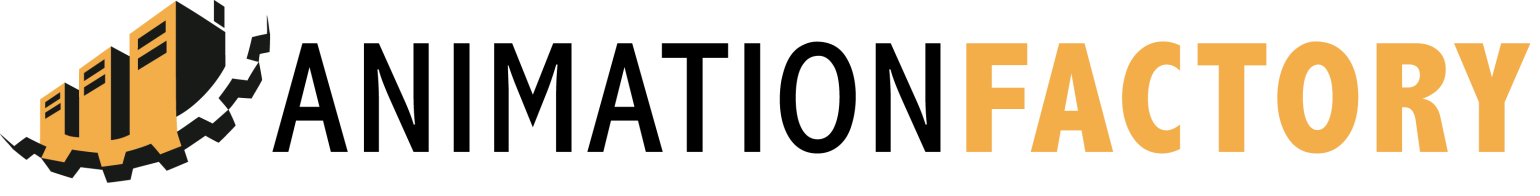 www.animationfactory.com
500,000 Downloadable PowerPoint Templates, Animated Clip Art, Backgrounds and Videos